Полет в космос
рекорд самого длительного полёта
Выполнили: Экипаж «Созвездие» 
МБОУ СОШ №3 с. Александров Гай
Валерий Поляков
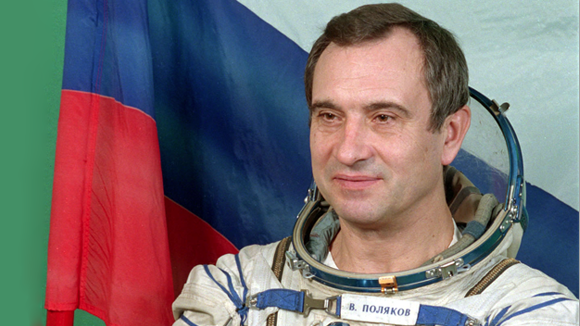 Валерий Владимирович Поляков – советский космонавт и ученый. Установил рекорд пребывания на орбитальной станции «Мир». Награжден званиями Героя Советского Союза и Героя России.

Будущий космонавт родился в Российском городе Туле  27 апреля 1942 года.
Валерий Поляков
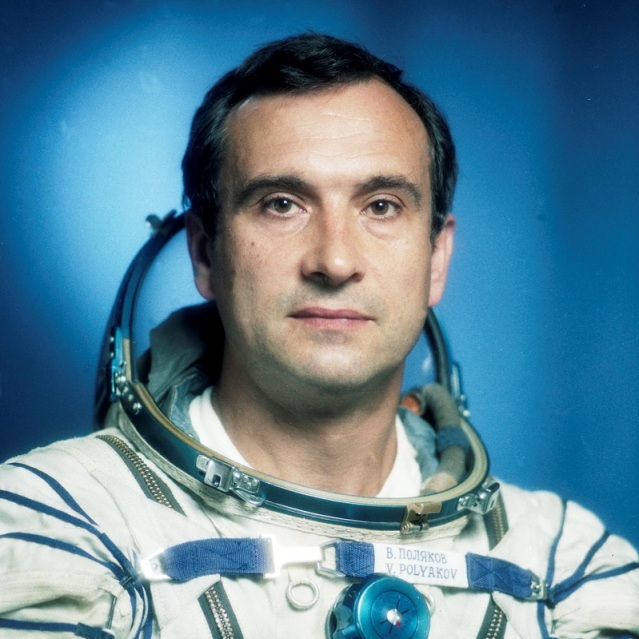 В 1994-1995 г. Поляков совершил самый длительный полёт в космос, время которого составило 437 суток и 18 часов!
Валерий Поляков
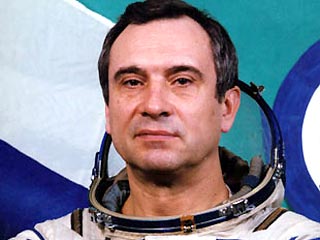 Суммарное время пребывания в космосе составляет 678 суток 16 часов и 34 минуты
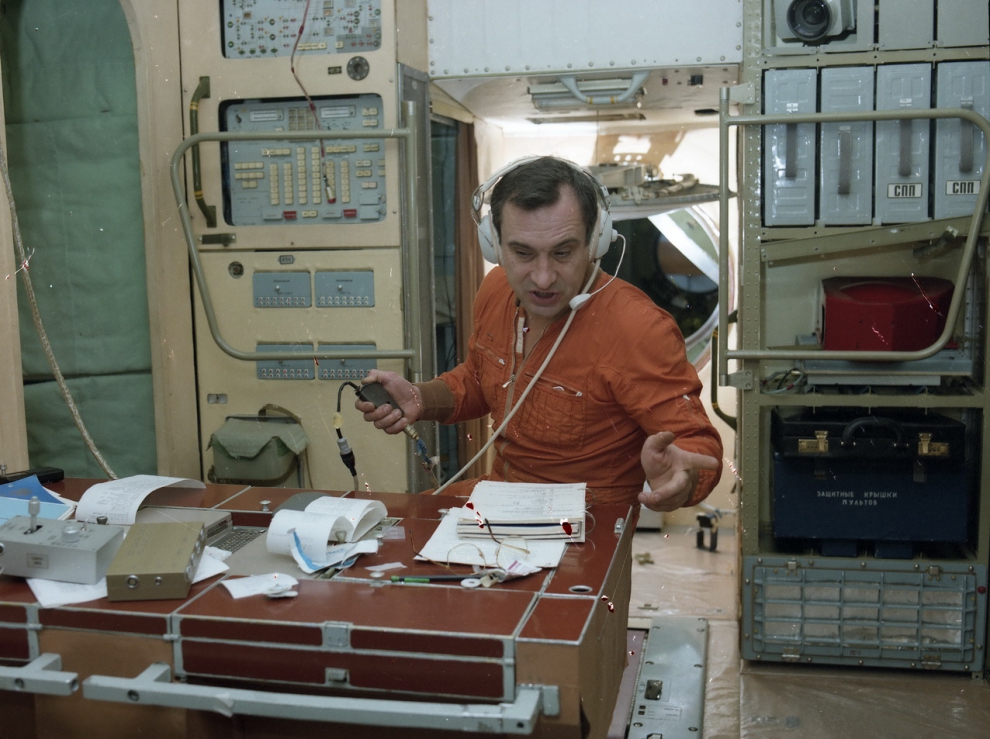 Валерий Поляков
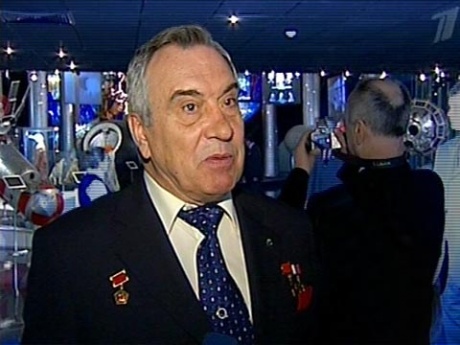 В современном мире нашлось место и для советского космонавта Валерия Полякова. Ученый и покоритель космоса осуществляет научную и общественную деятельность.
Итоги полёта космонавта-врача
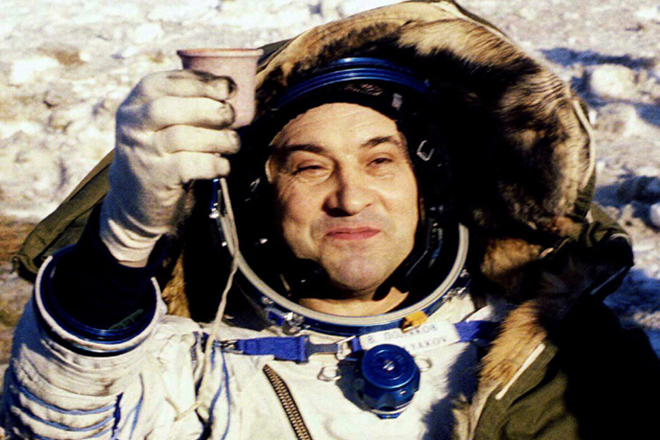 Накопленные в ходе реализации программы данные позволят расширить передачу используемых медицинских средств и методов для их последующего земного применения в здравоохранении и экологической медицине.
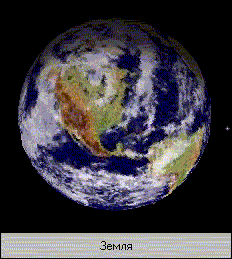 Спасибо за внимание!